Neighborhood 8 meeting (community level)
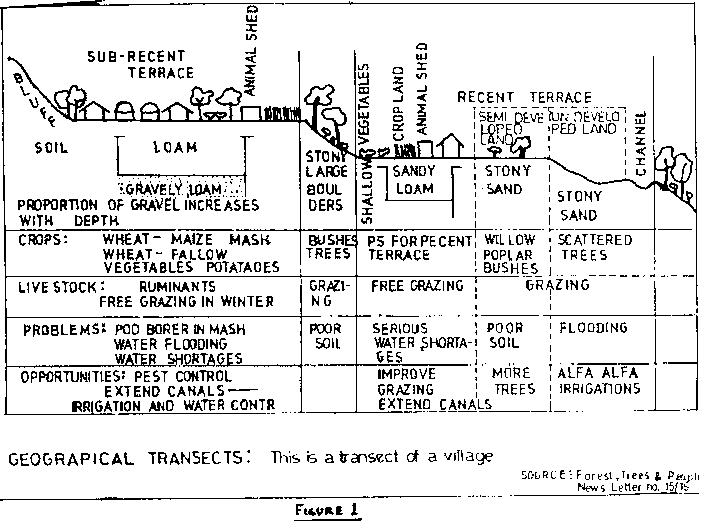 1. Volunteer from Neighborhood 8 Scouts
Trained in transect walk 
Carried out a transect walk on the street and documented that there was no sewage system
Neighborhood 8 meeting (community level)
2. Volunteer from the Adventist church in Neighborhood 8
Trained in transect walk 
Carried out a transect walk on the street and documented the fact that there is no sewage system or public lighting
Neighborhood 8 meeting (community level)
3. School teacher 
The school is in terrible conditions, so classes have been suspended. Wants to coordinate a march to the ministry of education.
Neighborhood 8 meeting (community level)
4. National Civil Protection / Defense representative for the neighborhood
The neighborhood plans are completely out of date; wants to organize a meeting to update them
Neighborhood 8 meeting (community level)
5. Water Committee President – Neighborhood 8
The water collection and distribution system is in dire conditions and requires immediate attention
Neighborhood 8 meeting (community level)
6. Police officer who lives in the neighborhood
During one of the meetings, mentioned that violent crime has rapidly increased in the neighborhood
Neighborhood 8 meeting (community level)
7. Lady from the corner shop 
She can no longer provide credit because cost of living has increased a lot
Neighborhood 8 meeting (community level)
8. Volunteer from the football team “Neighborhood 8 Tigers”
Trained in transect walk 
Carried out a transect on the street and documented that the football field is in a very poor shape and needs to be changed
Meeting of the Resilience committee of Southside district in the city of Mangohaven (includes Neighborhoods 1, 2, 3, 5, 8, 10, 12, 13, 15, 17, 18, 20, 21, 22, 23, 24, 26 and 30)
1. Community board representative
There are serious transportation problems because roads that lead to the district are damaged.
Meeting of the Resilience committee of Southside district in the city of Mangohaven (includes Neighborhoods 1, 2, 3, 5, 8, 10, 12, 13, 15, 17, 18, 20, 21, 22, 23, 24, 26 and 30)
2. Owner of United Supermarkets chain 
Highlights two issues: 
Cannot find qualified personnel to manage the supermarkets throughout the district 
Prices have increased and there is a lack of products, due to the difficulty providers face when accessing the district (roads are in poor conditions)
Meeting of the Resilience committee of Southside district in the city of Mangohaven (includes Neighborhoods 1, 2, 3, 5, 8, 10, 12, 13, 15, 17, 18, 20, 21, 22, 23, 24, 26 and 30)
3. Neighborhood 10 Representative
Highlights that all of the neighborhoods in the district have sewage issues.
Meeting of the Resilience committee of Southside district in the city of Mangohaven (includes Neighborhoods 1, 2, 3, 5, 8, 10, 12, 13, 15, 17, 18, 20, 21, 22, 23, 24, 26 and 30)
4. Neighborhood 5 Representative
The health center in neighborhood 5, which attends neighborhoods 1, 2, 3, 5 and 7, closed due to the lack of medical supplies.
Meeting of the Resilience committee of Southside district in the city of Mangohaven (includes Neighborhoods 1, 2, 3, 5, 8, 10, 12, 13, 15, 17, 18, 20, 21, 22, 23, 24, 26 and 30)
5. Neighborhood 3 representative
Is worried about the outbreak of the hantavirus, due to large amounts of garbage in the district.
Meeting of the Resilience committee of Southside district in the city of Mangohaven (includes Neighborhoods 1, 2, 3, 5, 8, 10, 12, 13, 15, 17, 18, 20, 21, 22, 23, 24, 26 and 30)
6. Representative of the television channel TVMangoHavenToday
Has a solid corporate social responsibility program that has supported various activities in different neighborhoods, such as campaigns, workshops, courses, etc. 
He or she is looking for new opportunities to start programs in Mangohaven.
Meeting of the Resilience committee of Southside district in the city of Mangohaven (includes Neighborhoods 1, 2, 3, 5, 8, 10, 12, 13, 15, 17, 18, 20, 21, 22, 23, 24, 26 and 30)
7. Healthcare sector representative 
One serious problems:
The budget for this fiscal year is already spent, which lead to closing two clinics in the neighborhood.
Meeting of the Resilience committee of Southside district in the city of Mangohaven (includes Neighborhoods 1, 2, 3, 5, 8, 10, 12, 13, 15, 17, 18, 20, 21, 22, 23, 24, 26 and 30)
8. Red Cross Representative (Western District Committee) 
Has a training program on community health and a network of volunteers who have worked in Neighborhoods 20-30, resulting in lower rates of disease.
The financing for these programs is almost finished, so they cannot continue.
Meeting of “Our Resilient City” municipal platform (includes Western, Northwestern, Northeastern, Southside, South, Central, River, Industrial, and Airport districts)
1. Mangohaven Mayor: 
Closed all of the social benefits programs because of a change in administration. Expects to do an evaluation in each neighborhood to identify real needs. Estimates there will be a proposal ready within a year and a half. 
Just received support from the Rockefeller Foundation, amounting to 1 million dollars, to strengthen city resilience, under the condition of a detailed assessment.
Meeting of “Our Resilient City” municipal platform (includes Western, Northwestern, Northeastern, Southside, South, Central, River, Industrial, and Airport districts)
2. Red Cross General Director, Mangohaven district office:

Comments that 10 district volunteers just finished a training that includes:
Rapid Participatory  Community Assessment (with a focus on risk mapping);
Creating networks and coalitions (advocacy); 
Leadership Development
Meeting of “Our Resilient City” municipal platform (includes Western, Northwestern, Northeastern, Southside, South, Central, River, Industrial, and Airport districts)
3. Ministry of Environment:

Informs that due to the lack of rainfall and because of the El Niño phenomenon, the dams that provide drinking water to the districts are seeing critically low water levels and will begin to ration water and cut electrical services.
Meeting of “Our Resilient City” municipal platform (includes Western, Northwestern, Northeastern, Southside, South, Central, River, Industrial, and Airport districts)
4. Mangohaven´s Green Association:

Informs that they are looking to disseminate their alternative energy technology (economic solar panels) in the poorest neighborhoods, but they need funding and volunteer trainers for this pilot project.
Meeting of “Our Resilient City” municipal platform (includes Western, Northwestern, Northeastern, Southside, South, Central, River, Industrial, and Airport districts)
5. Dean of the National University, Mangohaven Campus:

Proposes expanding their new social internship program for third year students, to support city initiatives.
There is an interest from the school of engineering to carry out feasibility studies for the sewage system.
Meeting of “Our Resilient City” municipal platform (includes Western, Northwestern, Northeastern, Southside, South, Central, River, Industrial, and Airport districts)
6. Director of the National Learning Center, Mangohaven Office
Offers a variety of free technical courses to learn different specializations that could generate employment (fabric cutting and sowing, upholstery, hairstyling, electronics, etc.) aimed at district residents.
Meeting of “Our Resilient City” municipal platform (includes Western, Northwestern, Northeastern, Southside, South, Central, River, Industrial, and Airport districts)
7. Representative of the Resilience Committee – Western District (engineer)
 
Comments that the Committee reviewed water system plans and found that piping was detoured towards the Eastern sector, which lowered pressure and quantity of water in the Western sector. 
Comments that Committee priorities that cannot be addressed locally are focused on sewage access routes and systems.
Meeting of “Our Resilient City” municipal platform (includes Western, Northwestern, Northeastern, Southside, South, Central, River, Industrial, and Airport districts)
8. President of the Mangohaven Inclusive Association        (A group of lesbians, gays, transsexuals, bisexuals from Mangohaven) 

Conducted an assessment highlighting the situation faced by certain marginalized groups in Mangohaven (sex workers, LGBT persons, persons living with HIV).
Comments that these groups have not had the opportunity to participate in local neighborhood and district assessments and identify their issues. 
Highlight the importance of having adequate health services throughout the city (some districts have better services than others).
Meeting of the National “One Billion Coalition” Platform
Director of the National System for Civil Protection

Proposes to invite more organizations (NGOs, grassroots organizations, universities, private sector, etc.) to update the National Risks Atlas.
Presents the analysis of topics related to disaster risks that came out during Municipal Platform discussions (created by the “One Billion Coalition) 
Proposes to present any pending issues to the Congress.
Meeting of the National “One Billion Coalition” Platform
2. General Secretary of the Red Cross National Society
Presents the global strategy of the Red Cross and their strategic partners called the “One Billion Coalition”
Offers to include the country in other global initiatives (First Aid, Road Security, etc.) and technological innovation of the Coalition (Apps for disaster preparedness).
Meeting of the National “One Billion Coalition” Platform
3. Representative of the Japanese Cooperation (JICA)

Based on the results from different municipal platforms around infrastructure, the JICA Country Representative requests a consolidated proposal for USD $2.5M from the coalition partners.
Meeting of the National “One Billion Coalition” Platform
4. Chamber of Commerce Representative
Presents the new Corporate Social Responsibility Strategy that looks to achieve the goals of the National Platform “One Billion Coalition”. 
Discusses the difficulties that private sector members face to take action and participate in topics of importance on the community level.
Meeting of the National “One Billion Coalition” Platform
5. Ministry of Social Development 
Presents conclusions from their latest field visits, where they were able to confirm the many problems faced by communities they visited and that have participatory assessments. Recognizes the important work carried out by grassroots organizations coordinating their efforts through local coalitions. 
Expresses their interest in formalizing their work with grassroots organizations and with volunteer groups in order to solve issues that have not yet been addressed within the community plans.
Meeting of the National “One Billion Coalition” Platform
6. Representative of the platform “Our Resilient City” from Mangohaven:

Shares the issues the city faces when it comes to healthcare access, roads, drinking water and garbage collection systems, and asks to expand the budget to provide support for the most marginalized neighborhoods.
Meeting of the National “One Billion Coalition” Platform
7. Director of the National System of Communicators (TV, radio, print media)

Expresses their interest in learning about the issues that have yet to be resolved by municipal platforms; 
Asks the National Platform to highlight the actions that need to be taken to address the different issues that need to be resolved, in order to share these messages.
Meeting of the National “One Billion Coalition” Platform
8. Oxfam-International representative

Presents national level analysis on priority topics for the different Municipal Platforms to justify an energy reform in the country.
“One Billion Coalition global steering committee”
1. General Secretary of the International Federation of Red Cross and Red Crescent Societies  

Begins the discussion on the need for new collaboration models (model of the “One Billion Coalition”)
Talks about the global refugee crisis, and those who are forced to leave their countries due to violence, disasters or other emergencies.
Offers to share their global volunteer network to solve some of the priority issues identified by National Platforms.
Offers to share experience on the development of global apps related to risk reduction.
“One Billion Coalition global steering committee”
2. Executive Director of the World Economic Forum 

Presents a global level analysis of economic, social and environmental risks, and their potential impacts. Particularly, expresses concern over the growing inequality in the world.
Shares in that it is difficult for their members (multinational companies) to support global strategies that aim to reduce vulnerability in disasters.
“One Billion Coalition global steering committee”
3. Executive Director, Rockefeller Foundation

Expresses concern over sustaining and increasing the impact of actions implemented through their “100 resilient cities” campaign
Offers to share experience in urban management strengthening.
“One Billion Coalition global steering committee”
4. General Director of the United Nations International Strategy for Disaster Risk Reduction (UNISDR)

Expresses concern over sustaining and increasing the impact of actions implemented through their “My Resilient City” campaign
Offers to share their experience in managing a global campaign with mayors from all over the world.
“One Billion Coalition global steering committee”
5. CEO of Coca Cola 

Expresses concern over plastic bottle recycling practices around the world (“second life for plastic bottles”). 
Offers their global distribution network to reach the most hard-to-reach settlements.
“One Billion Coalition global steering committee”
6. Director of Avaaz.org (platform that hosts advocacy campaigns with over 42 million members)
Expresses concern over so many campaigns that are happening at the same time and constantly changing. How can we structure so many simultaneous campaigns on a global and national level? 
Offers the use of the  platform to reach millions of activities on topics related to community concerns.